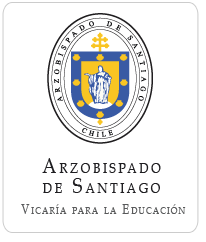 EJERCICIO Nº1


OBJETIVOS Y CONTENIDOS
Ejemplo Primero Básico
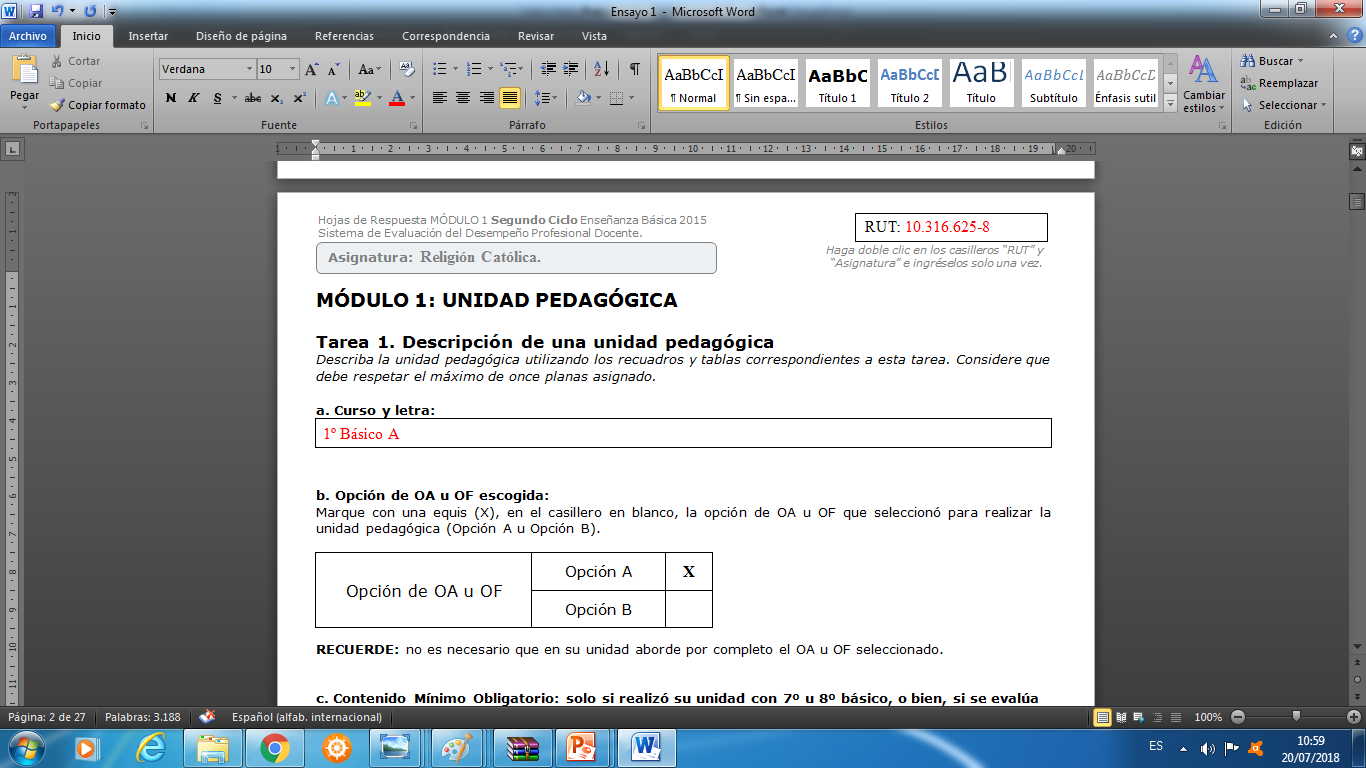 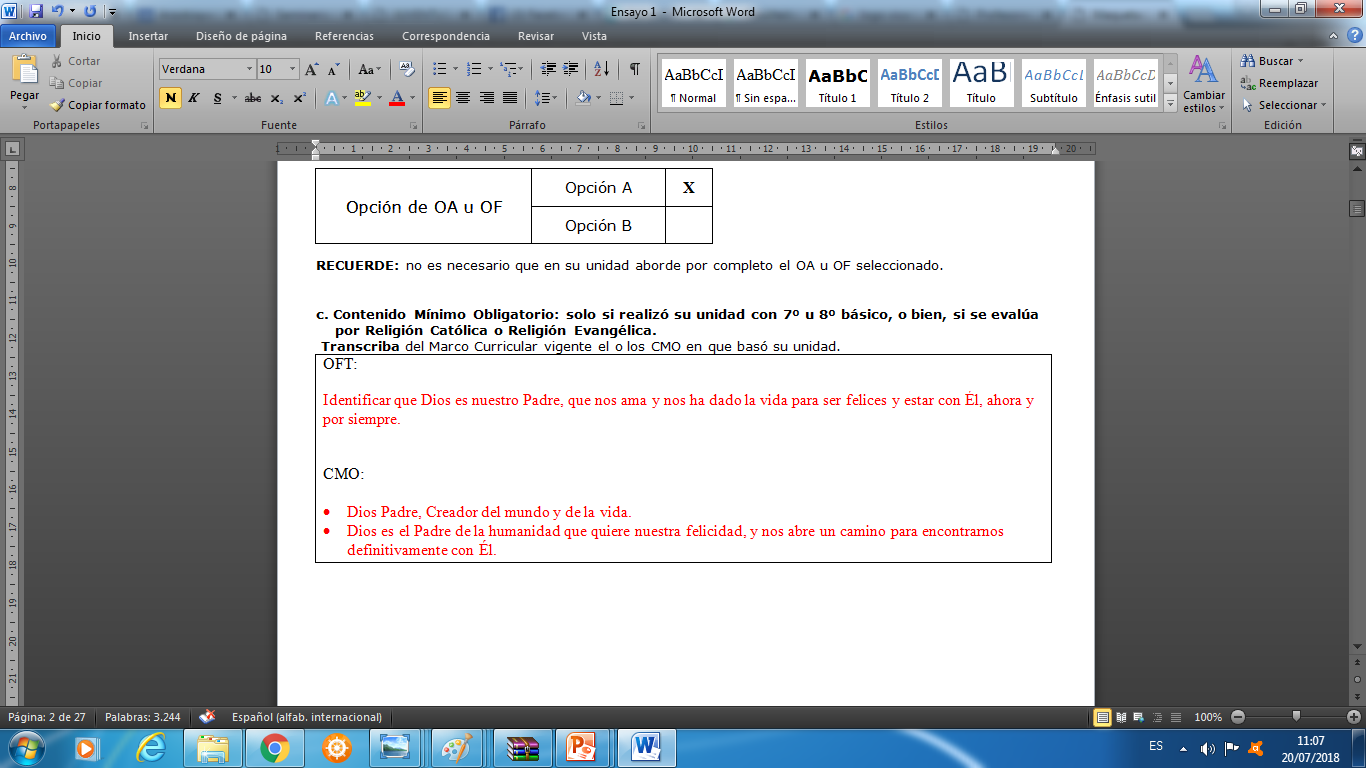 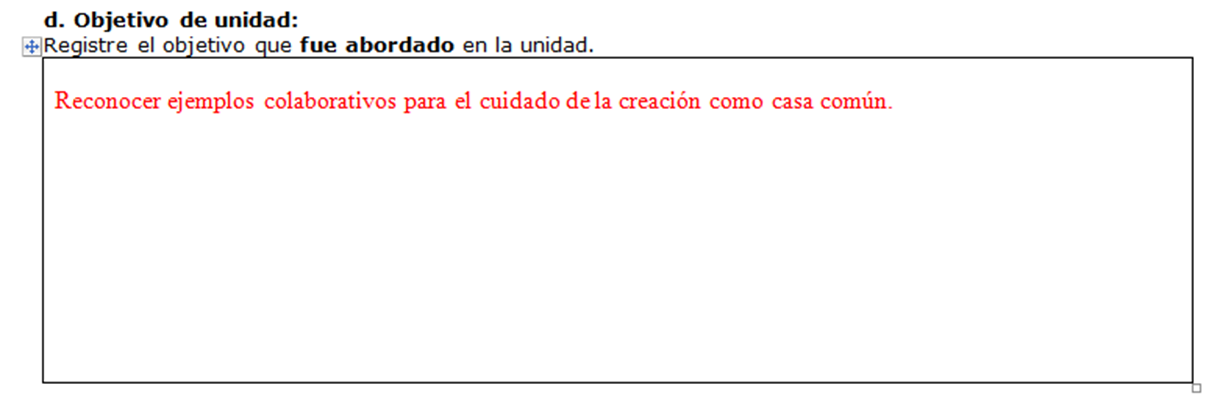 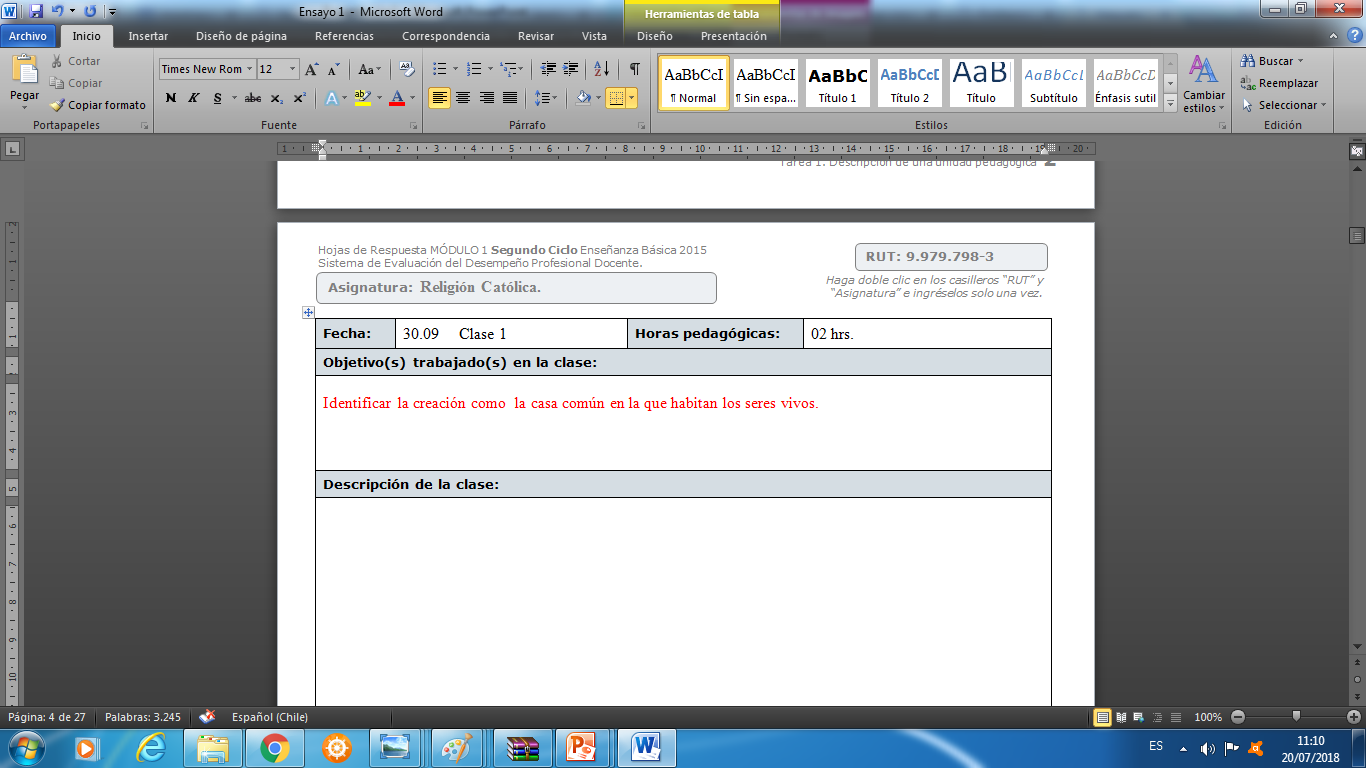 2 hrs.
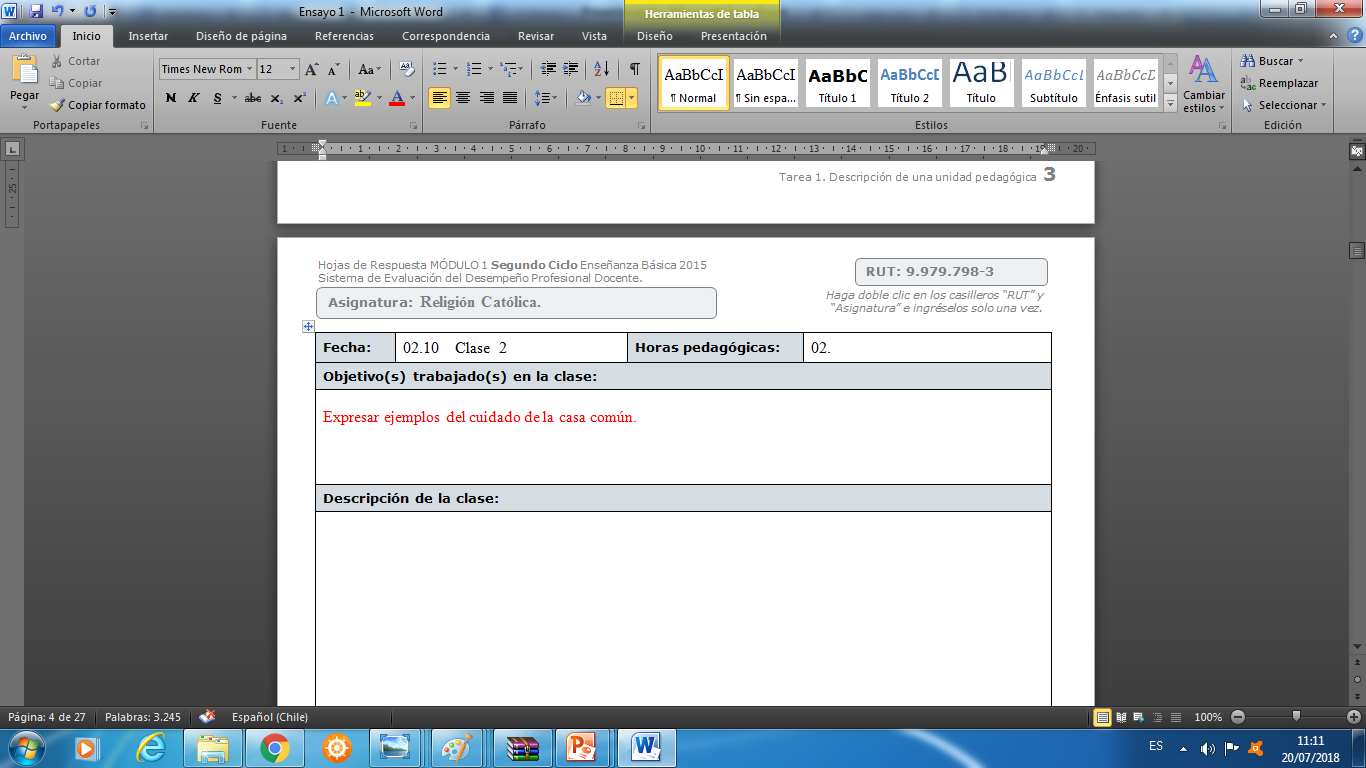 2 hrs.
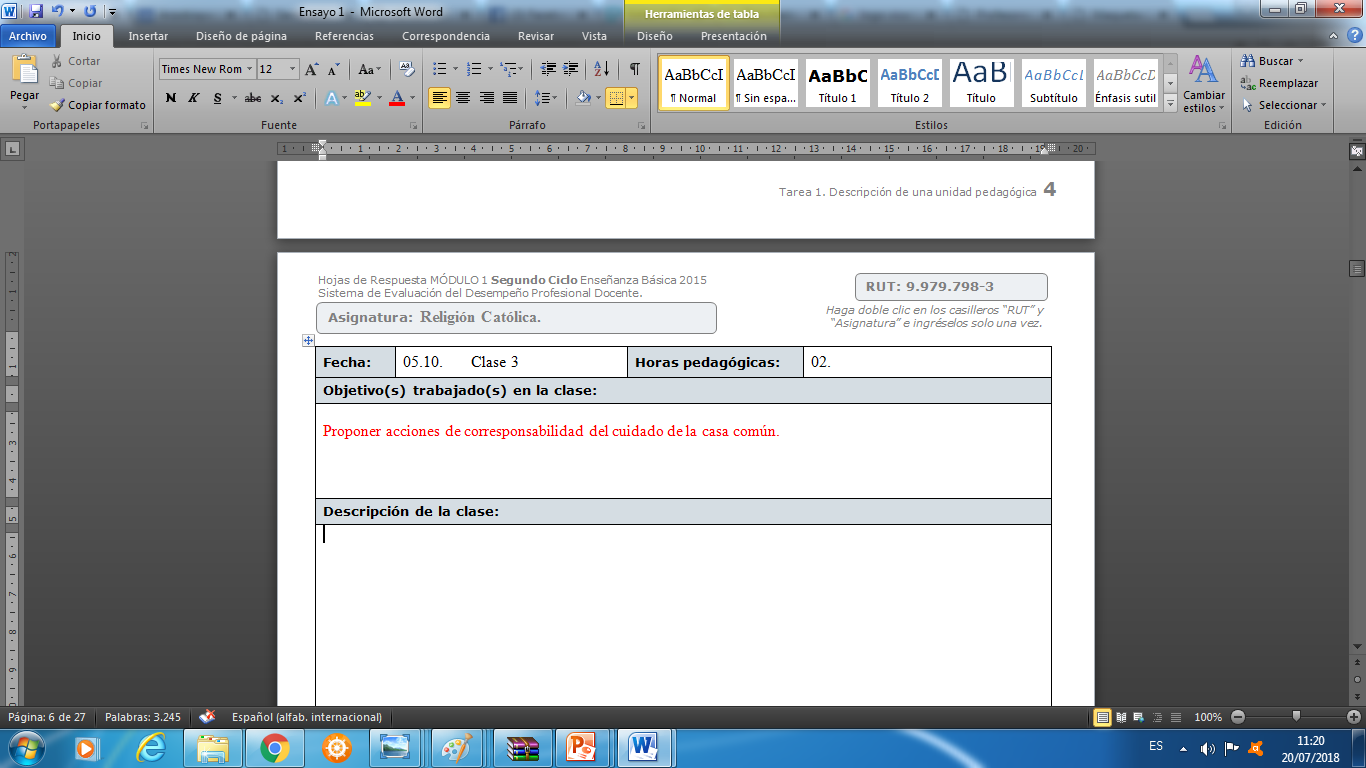 2 hrs.
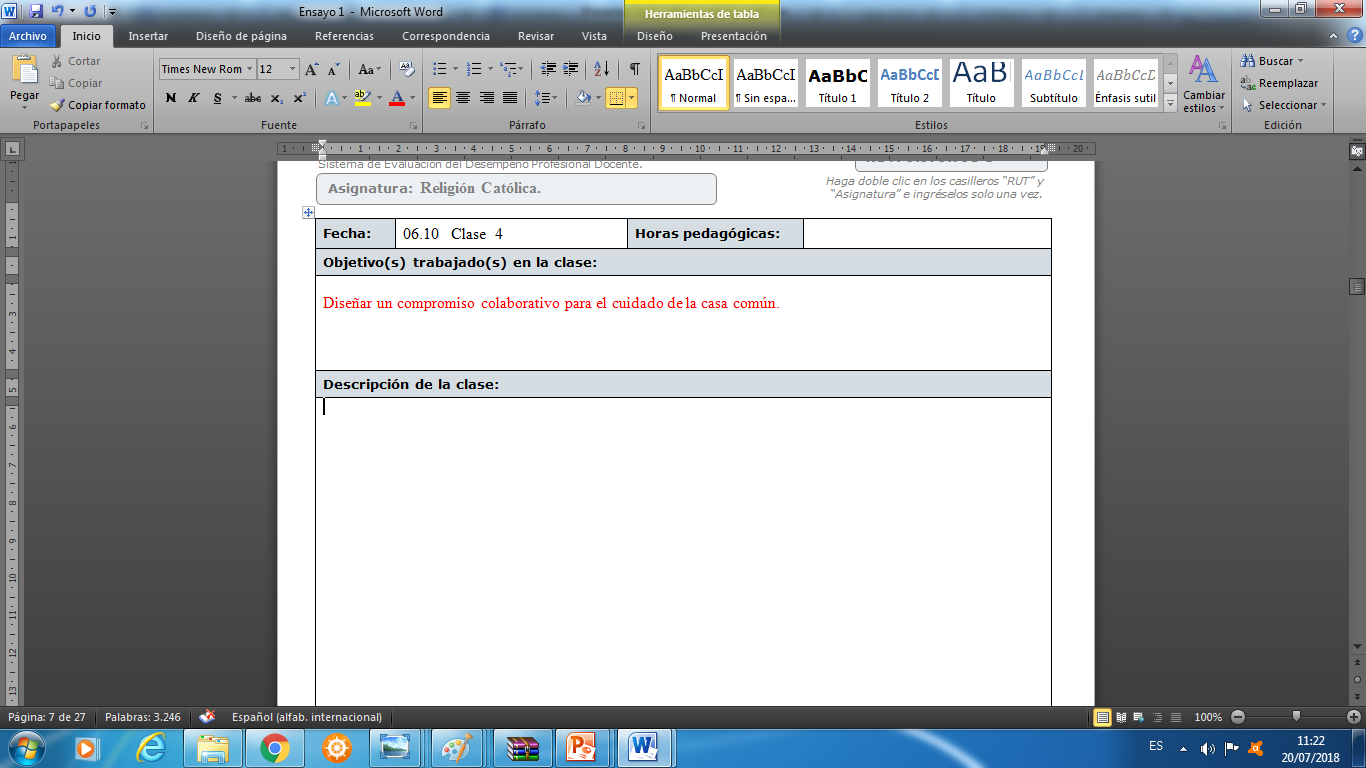 2 hrs.
RECONOCER ejemplos colaborativos para el cuidado de la creación como casa común.
Diseñar un compromiso colaborativo para el cuidado de la casa común.
Proponer acciones de corresponsabilidad del cuidado de la casa común.
Expresar ejemplos del cuidado de la casa común.
Identificar  la creación como  la casa común en la que habitan los seres vivos.
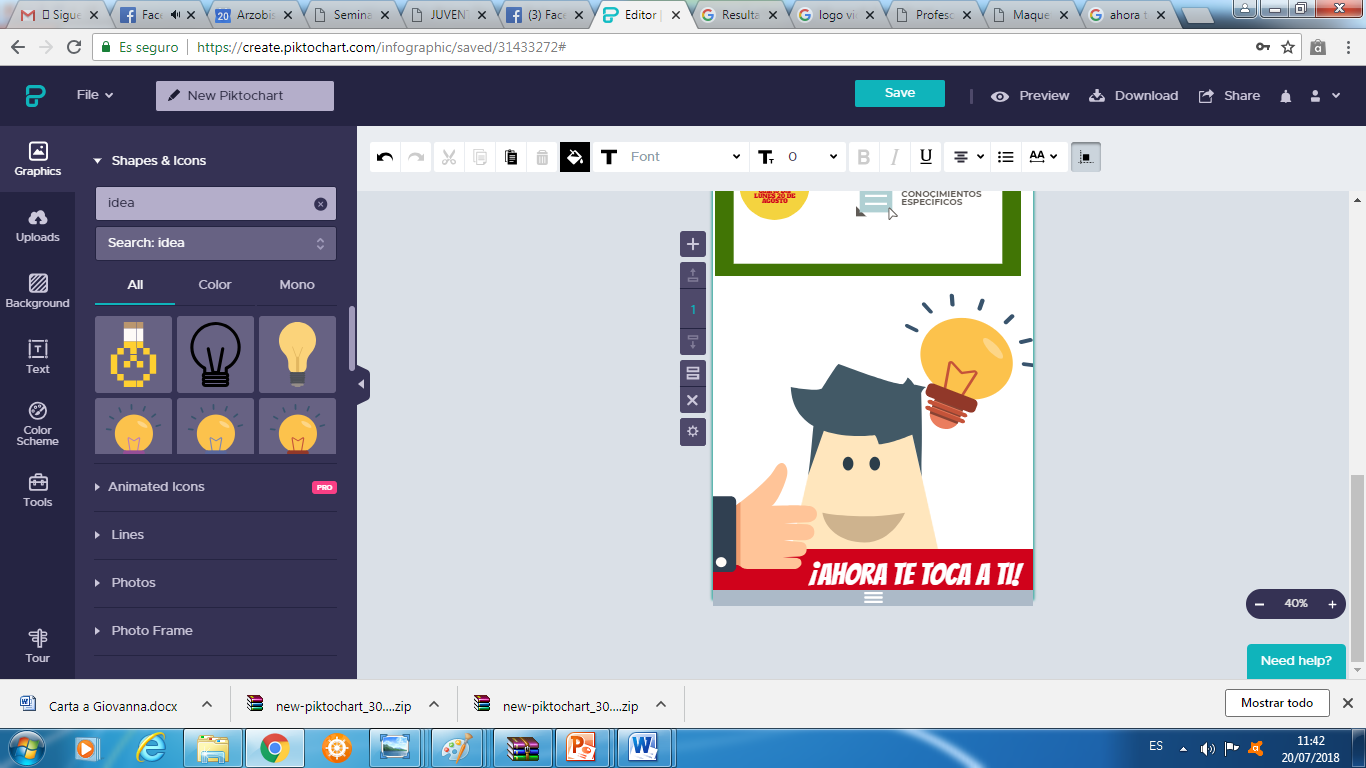 Selecciona el nivel.
Elige tu OFT – CMO.
Diseña tu objetivo de Unidad.
Elabora tus objetivos  trabajados en las clases.